Projekt novostavby  zadaného objektu v rozsahu pro provedení stavby
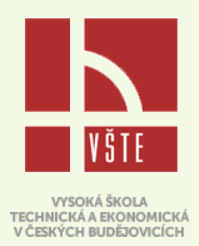 Diplomová práce
Autor: Bc. Jiří Fara
Vedoucí: doc. Dr. Ing. Luboš Podolka
Oponent: Ing. Jan Zugárek
Osnova
Cíl práce
Výběr objektu
Projekt – bytový dům
Umístění stavby
Dispoziční řešení
Konstrukční řešení
Požárně bezpečnostní řešení
Technika prostředí staveb
Zařízení staveniště
Závěr
Doplňující dotazy
Cíl práce
Vypracovat minimálně 4 části projektové dokumentace pro provedení stavby vybraného objektu
Architektonicko-stavební řešení
Požárně bezpečnostní řešení
Technika prostředí staveb
Zařízení staveniště
Výběr objektuBytový dům
Důvody:
Aktuálnost tématu
Rozšíření znalostí
Možnost realizace

Zadání:
Základní výkresy pro stavební povolení
Dána dispozice a konstrukční řešení
Umístění stavby
Jihočeské město Tábor
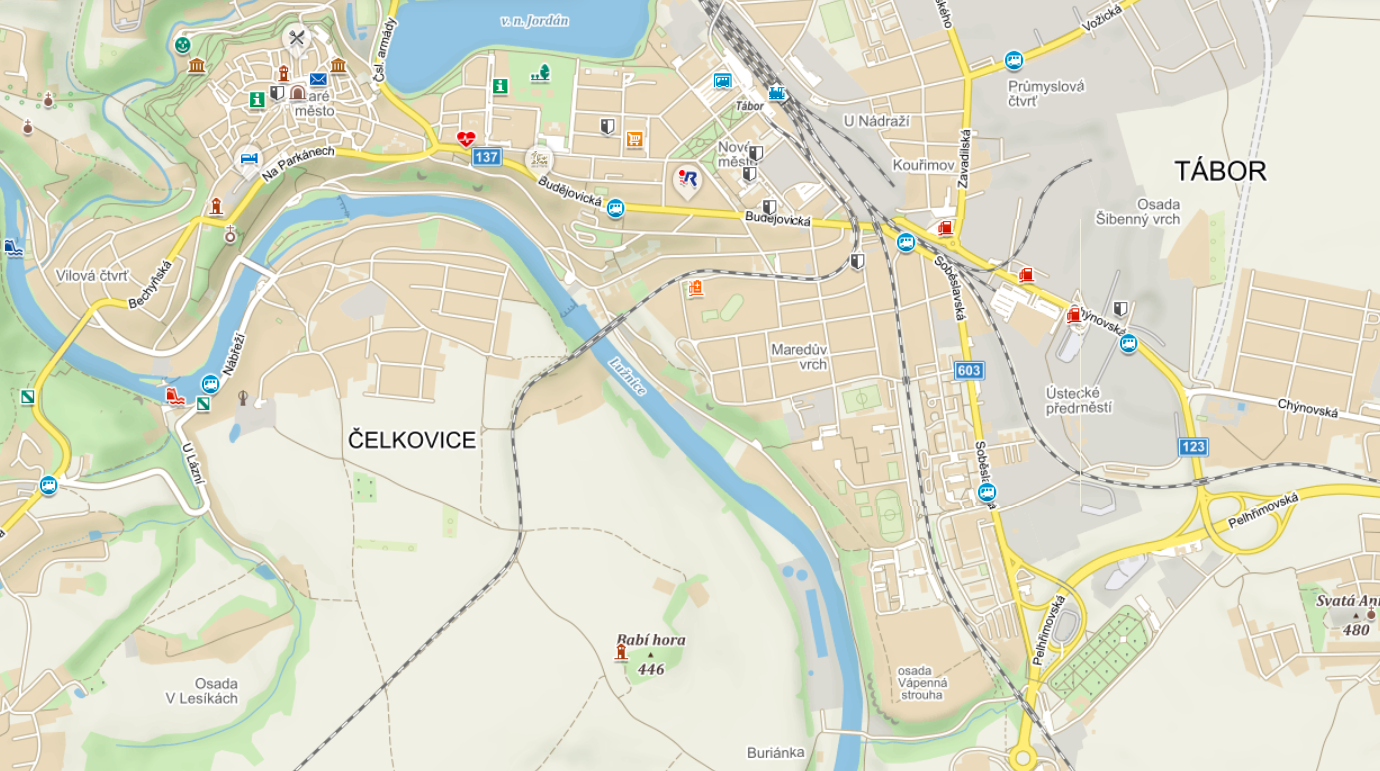 Zdroj: mapy.cz
Koordinační situace
Zdroj: vlastní
Dispoziční řešení
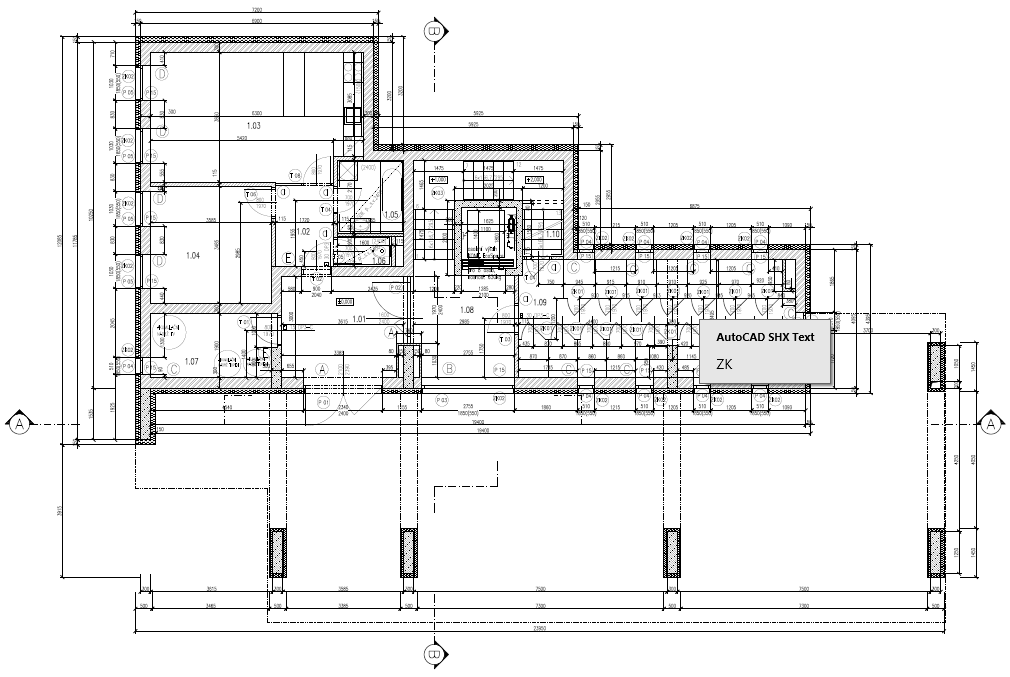 5 podlaží budovy
16 bytových jednotek
Osobní výtah
1.NP – technické zázemí, sklepní kóje, bytová jednotka
Zdroj: vlastní
Dispoziční řešení 2.NP
Zdroj: vlastní
Dispoziční řešení 5.NP
Zdroj: vlastní
Konstrukční řešení
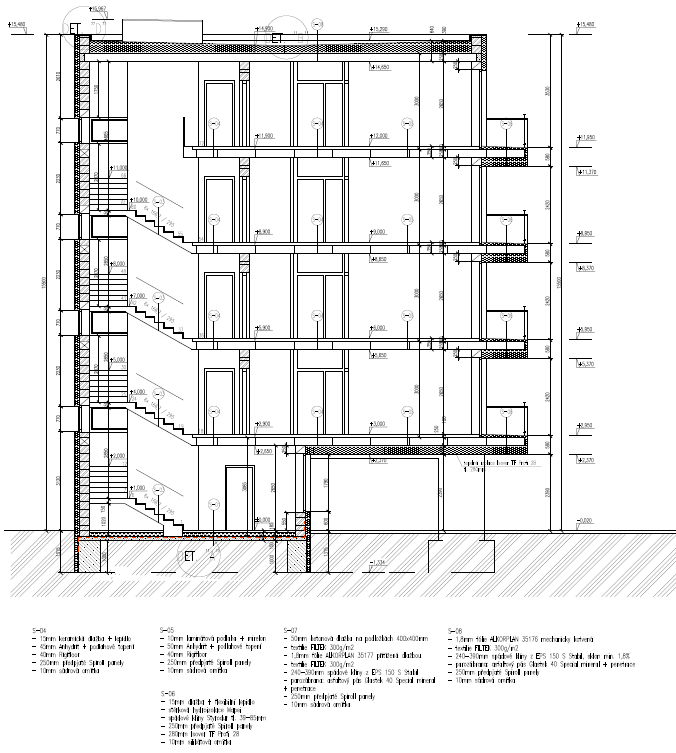 Základy
Betonové pasy + ztracené bednění
Vodorovné konstrukce
Předpjaté panely Spirol
Zdivo 
Porotherm 30 Profi
Porotherm 11,5 Profi
Porotherm 8 Profi
Střešní krytina
Fólie Alkorplan
Zdroj: vlastní
Požárně bezpečnostní řešení
Zdroj: vlastní
Technika prostředí staveb
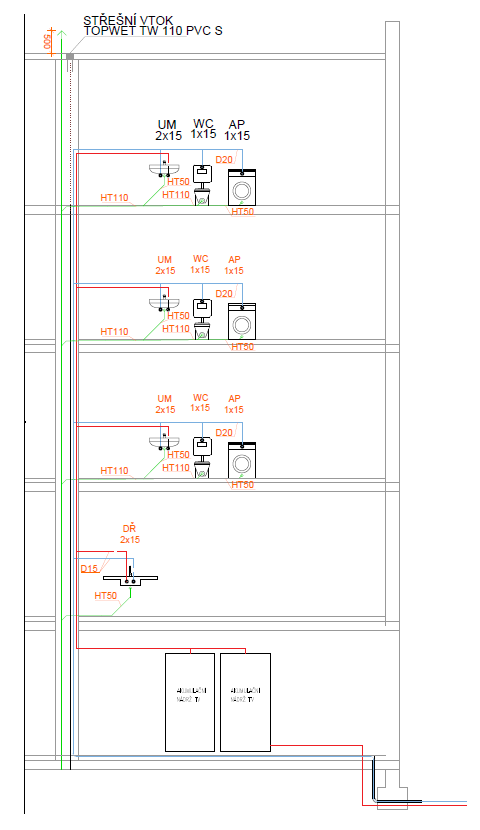 Splašková kanalizace
Gravitační kanalizace do veřejného řádu
Dešťová kanalizace
Napojení na vybudovanou síť dešťové kanalizace
Vodovod
Napojení na veřejný řád
Místní teplovod
Ohřev TV
Vytápění
Zdroj: vlastní
Zařízení staveniště - HSV
Zdroj: vlastní
Zařízení staveniště - PSV
Zdroj: vlastní
Závěr
Vytvoření PD v rozsahu pro DPS
Obohacení o technické informace
Použitý software
AutoCad – prováděcí dokumentace
Teplo – tepelně-vlhkostní posouzení konstrukcí
Doplňující dotazy - vedoucí
Vytápění – nebylo by lepší mít čidlo teplotní v jiné místnosti než obývacím pokoji s kuchyňským koutem, nebo mít čidel více pro regulaci jednotlivých větví topení?
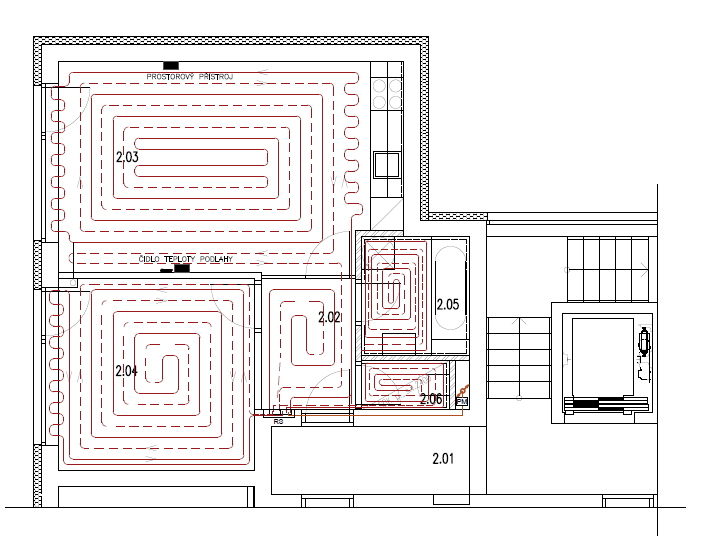 Doplňující dotazy - vedoucí
Proč jsou navrženy okenní sestavy 06, 07 s pevnými okny, budete větrat balkónovými dveřmi?


Nebylo by lepší použít Iso nosníky, než obalovat balkon izolací a vytvářet tloušťku cca 600mm?
Doplňující dotazy - oponent
Na základě čeho jste uváděl cenu stavebního díla 80mil Kč, dle jakých pravidel se cena stanovuje?

Jak jsou likvidovány dešťové vody ze stavby, jak lze z tak velké plochy střechy efektivně využít, o kolik by vzrostly náklady na realizaci takové úpravy?

Jsou bytové jednotky dostatečně prosluněny? Jak se provádí posouzení z hlediska denního osvětlení bytových jednotek?
Děkuji za pozornost